Минутки безопасности
О чём надо помнить пешеходу, выходящему из автобуса?
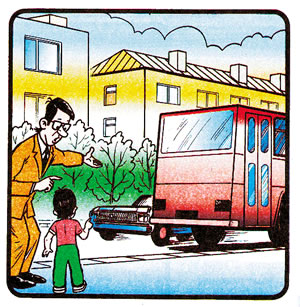 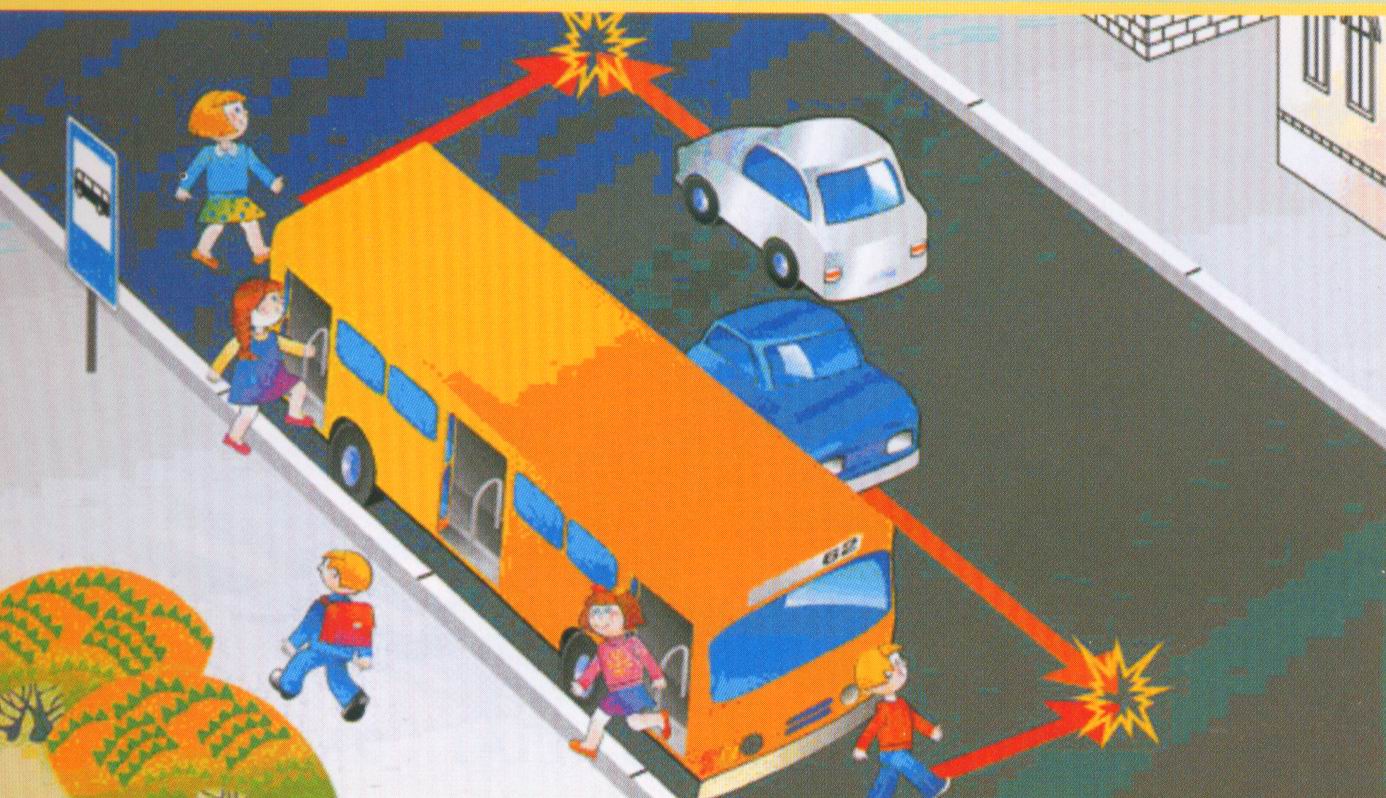 Чем опасен выход на проезжую часть из-за стоящего транспорта, или другой помехи обзору?
Опасно ли играть на детских площадках, расположенных вблизи проезжей части?
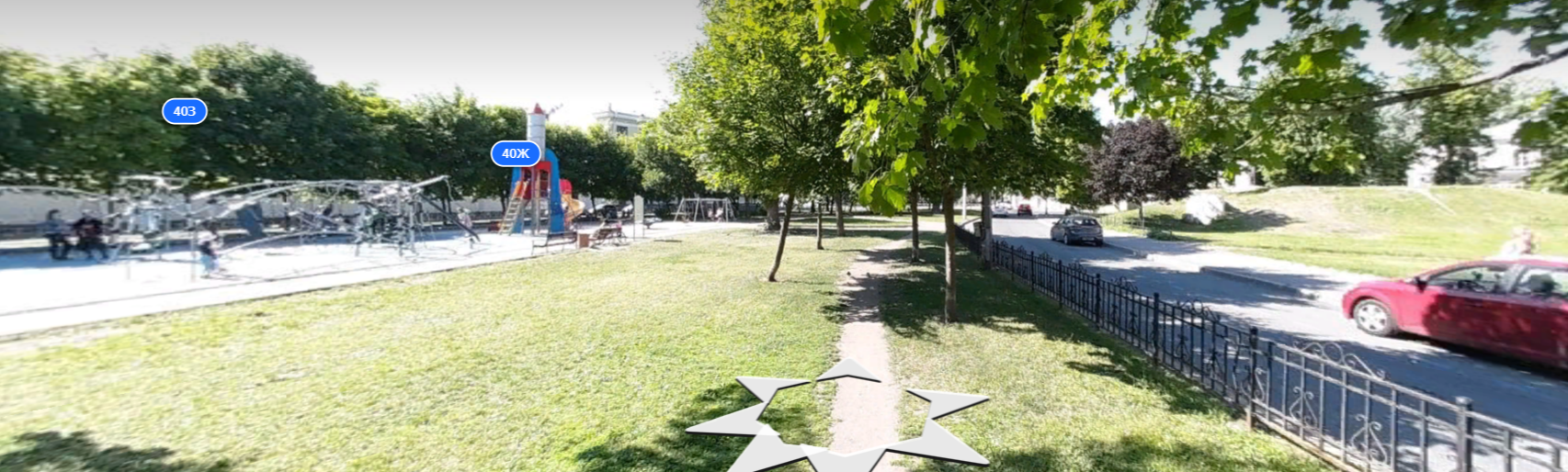 Почему не стоит начинать переход сразу, как только загорелся зелёный сигнал?
В чём разница между квадратным и треугольным знаком «Пешеходный переход»?
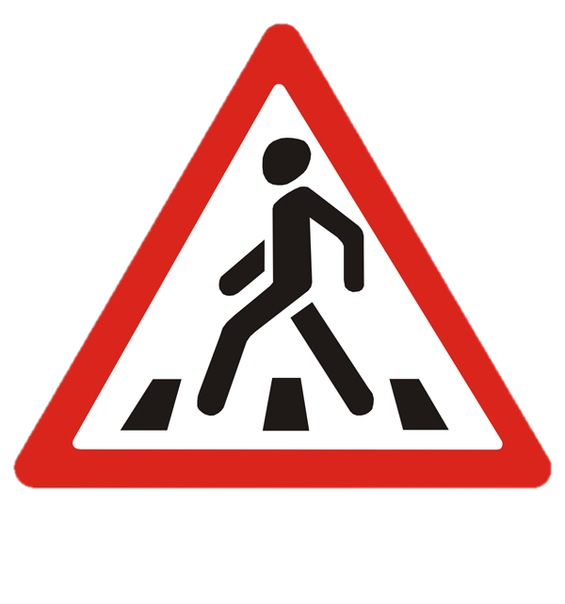 Что делать если в метро на рельсы упала вещь?
Что делать, если человек в метро упал с платформы на рельсы?
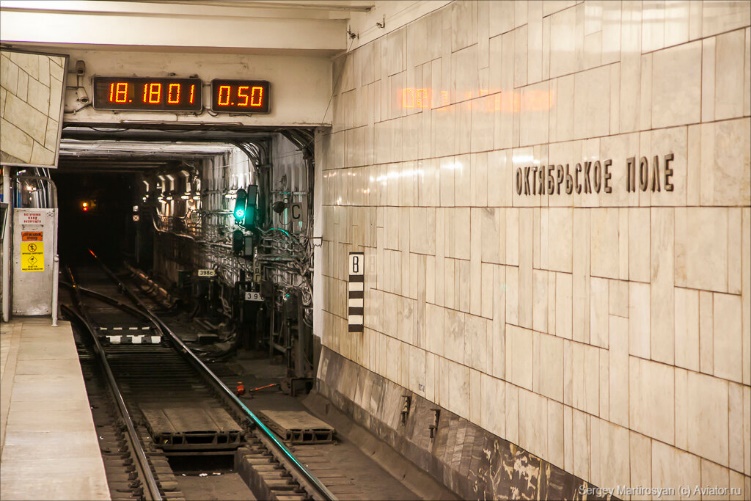